あなたのお店のファンを増やす第一歩！
集客・売上ＵＰに繋げるＳＮＳ活用セミナー
【制度改正等の課題解決環境整備事業】
FacebookやLINEなどの『SNS』は、現代のコミュニケーションツールとして幅広く普及しており、SNSをうまく活用できれば、コストをかけずに情報発信や集客・売上アップを図ることができます。
　本セミナーでは、ビジネスにおけるインスタグラムの活用について、経験豊富な講師がわかりやすく
解説します。
ご参加される皆様は、事前にインスタグラムをダウンロードしたスマートフォンをご持参ください！
ＳＮＳ集客：活用編
令和４年11月25日（金）
日時
14時～16時
有限会社エーブリッジ
代表  橋本 佳和  氏
ＩＴ経営応援隊ぎふのアドバイザー
ネットショップの企画・製作・運営サポートを主な業務とし、ＷＥＢ上での販売と集客を得意とする。
講師
《研修内容》
・インスタショッピング機能でEC強化
・ビジネスにおける決済機能
・インスタ広告の活用法
・口コミ拡大のインスタ映え戦略など
参   加
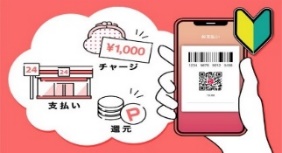 無   料
白川町商工会
会場
岐阜県加茂郡白川町河岐1674
受講申込書
七宗町商工会　行
申込締切日：１１月１８日迄
FAX 0574-48-1994
TEL 0574-48-2080
※ご記入いただいた個人情報は、本セミナーの運営以外の目的で使用することはありません。
主催：岐阜県商工会連合会　中・東濃ブロック広域支援室　
　　　　 共催：白川町商工会・川辺町商工会・七宗町商工会・東白川村商工会　　　　　　　　　
（この事業は制度改正に伴う専門家派遣等事業として開催します）